Sociedad transformada
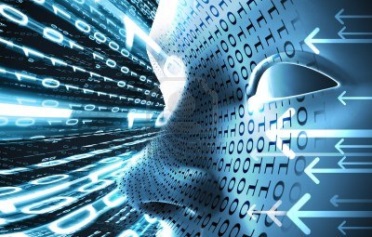 Ingeniero Manuel Dávila Sguerra

Ingeniero de sistemas de la Universidad de los Andes
Maestría  Cum Laude en Filosofía de la Universidad Javeriana
Decano de la Facultad de Ingeniería de Uniminuto
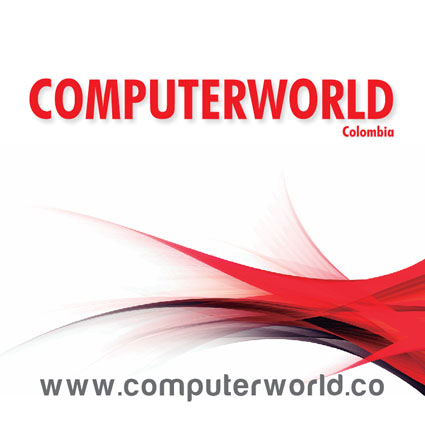 1
1
Sociedad transformada
Seremos los amos de la tecnología?
!!!!
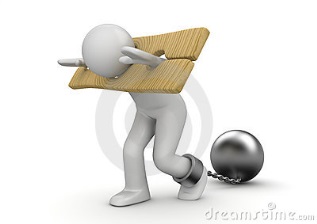 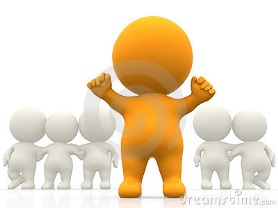 Para los griegos, los esclavos eran una extensión de su cuerpo
Hoy en día la tecnología podría ser esa extensión de nuestro cuerpo
Seremos nosotros los amos de la tecnología?
O lo contrario…..!!!
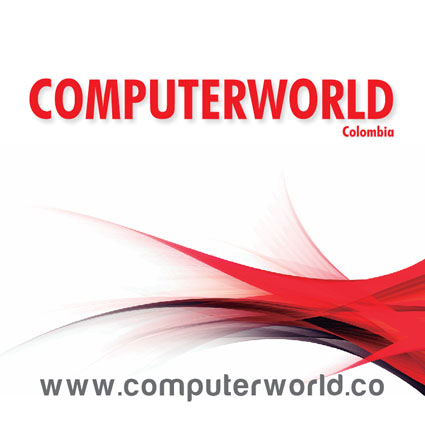 2
2
Sociedad transformada
Dialéctica del amo y el esclavo de Hegel
!!!!
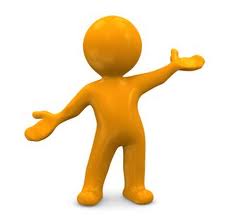 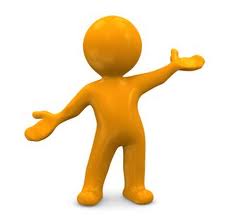 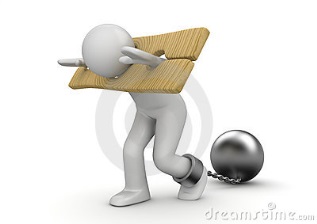 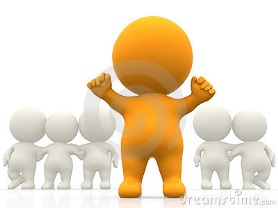 Dialogo. Lucha a muerte
Dos deseos enfrentados
Amo y Esclavo
!!!!
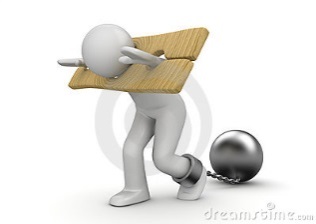 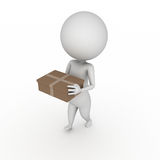 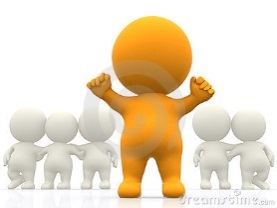 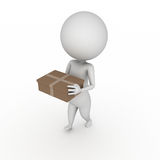 Esclavo –Amo
Se invierten los papeles
Ordenar - Trabajar
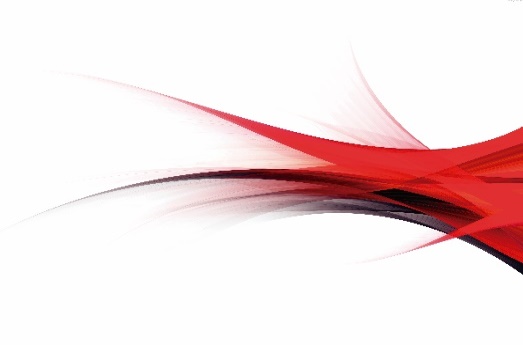 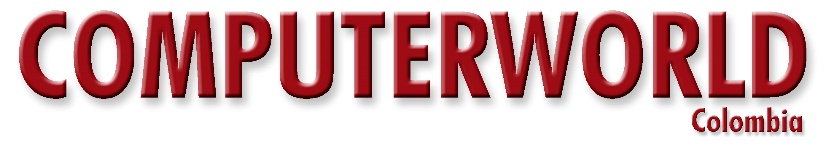 3
3
Sociedad transformada
Dialéctica del amo y el esclavo de Hegel
!!!!
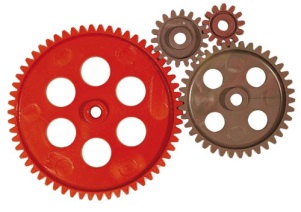 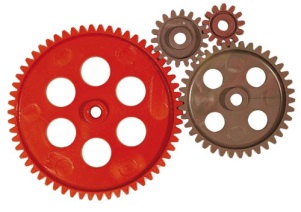 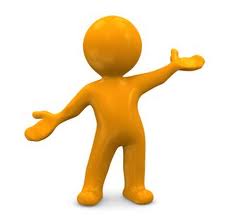 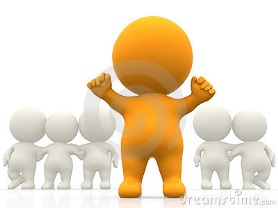 La técnica como una extensión del cuerpo del hombre
Amo y Esclavo
!!!!
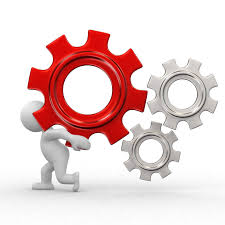 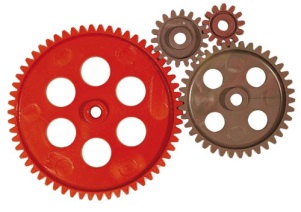 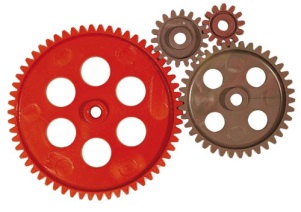 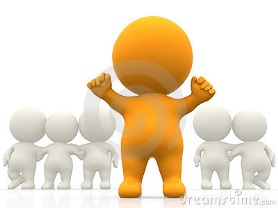 Esclavo – Amo
Se invierten los papeles
Ordenar - Trabajar
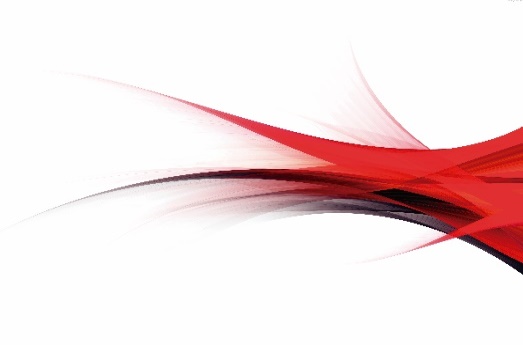 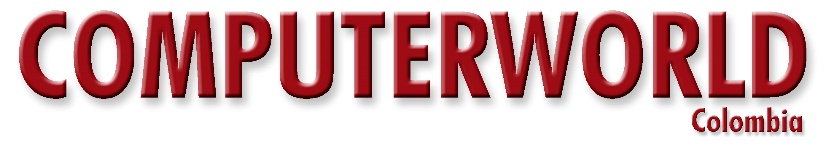 4
4
Sociedad transformada
Computación en la Nube - Cloud Computing
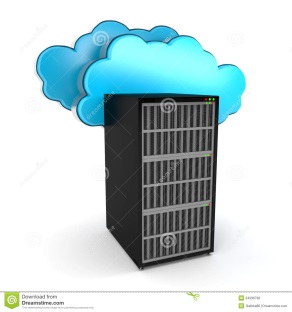 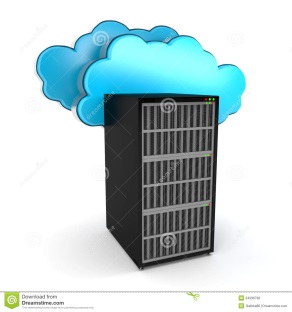 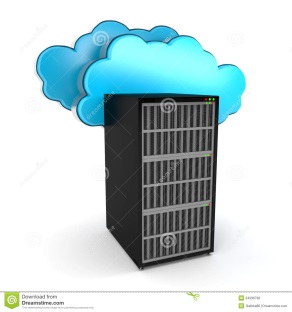 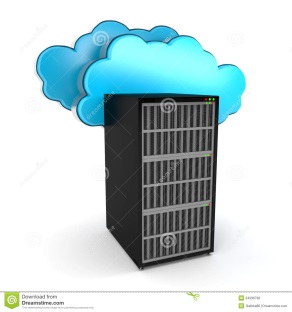 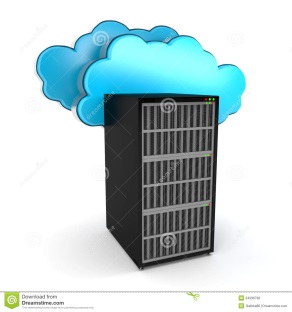 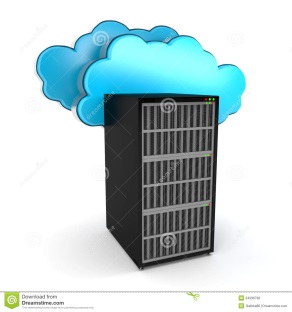 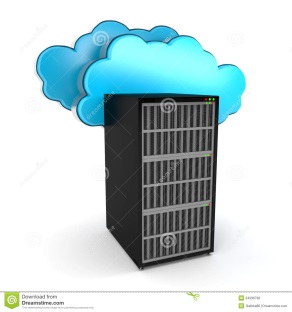 64.233.177.102
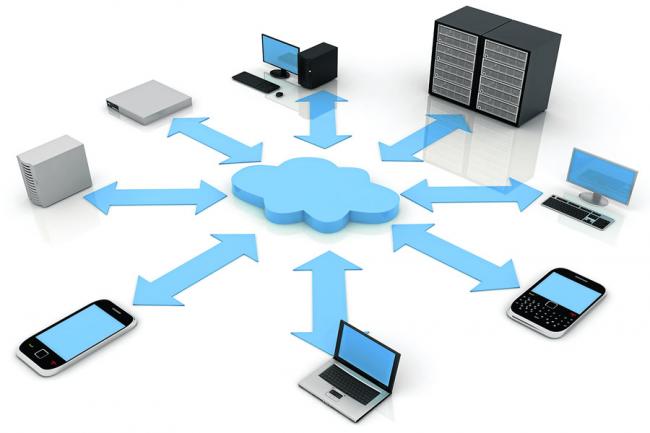 IP
google.com
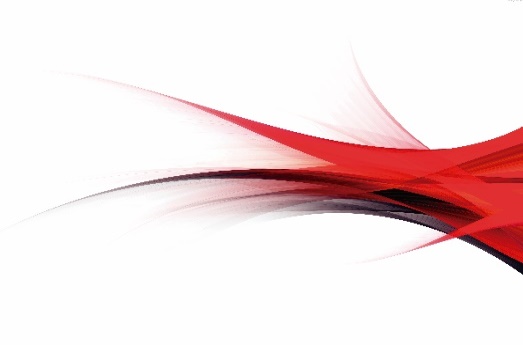 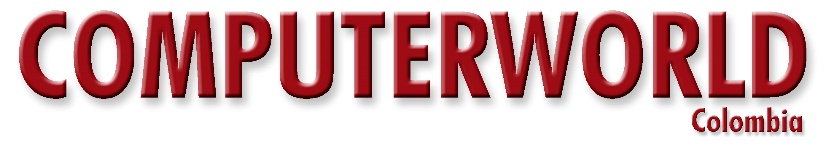 5
5
Sociedad transformada
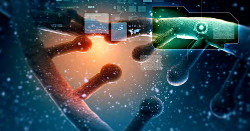 Ciencias para la vida
Big Data la caja fuerte del vecino
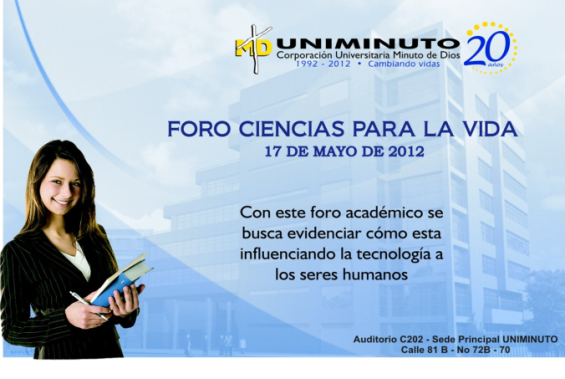 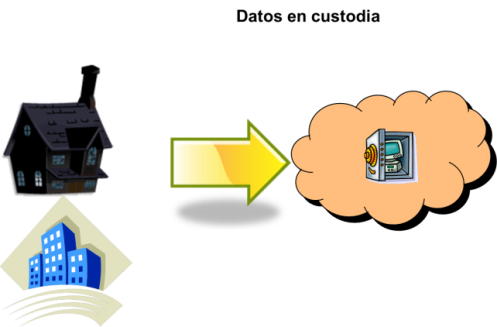 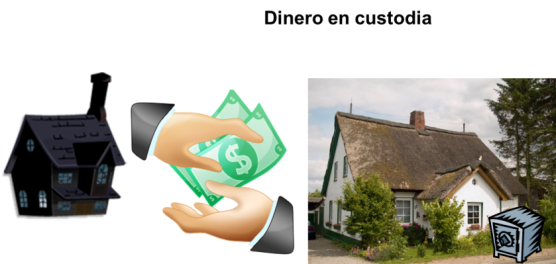 La neo gramática del estudiantes: 
María Cristina Asqueta
Filóloga
La tecnología en el 2020 Jorge Reynolds
Ingeniero electrónico - Científico
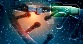 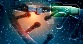 La caja fuerte del vecino: Manuel Dávila
Ingeniero de sistemas – Maestría en filosofía
Aspectos Jurídicos: 
La ley SOPA, PIPA, LLERAS: Germán Realpe
Abogado
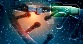 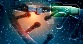 Identidad, Alteridad, Cultura, 
Ciberespacio, Tecnología: Betty Martinez
Antropóloga- Filósofa
Convergencia digital, Innovación en 
educación y nuevos saberes de los Maestros:
Sergio Briceño
Licenciado en informática
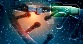 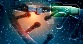 Tecnología y sociedad: Ernesto Lleras:
Ingeniero de sistemas
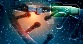 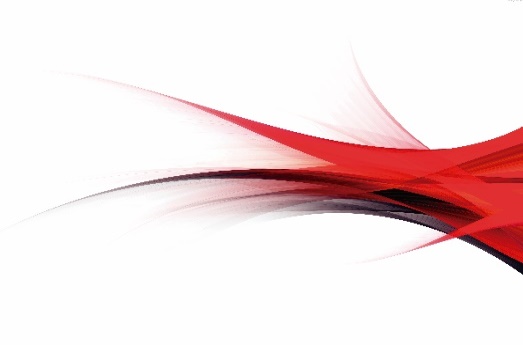 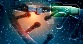 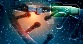 Cyberbulling: Rosa Isabel Galvis
Psicóloga
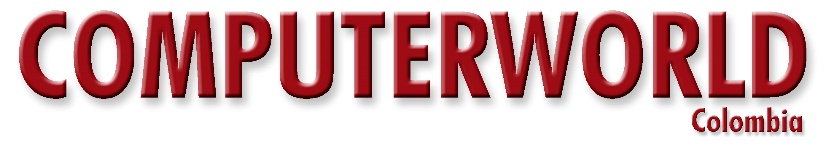 El gran hermano vuelve al control: Carlos Cantor
Comunicador
6
6
Sociedad transformada
Ciencias para la vida
Big Data la caja fuerte del vecino
Ley SOPA: Stop Online Piracy Act


Ley PIPA: PROTECT IP Act
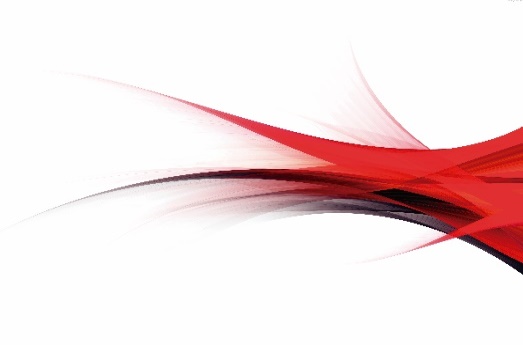 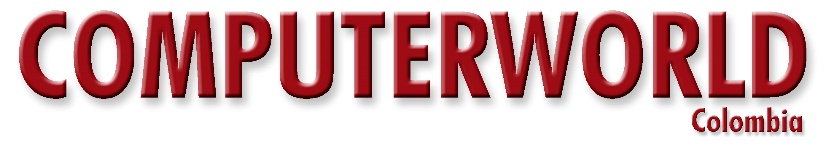 7
7
Sociedad transformada
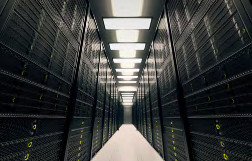 Computación en la Nube
Cloud Computing
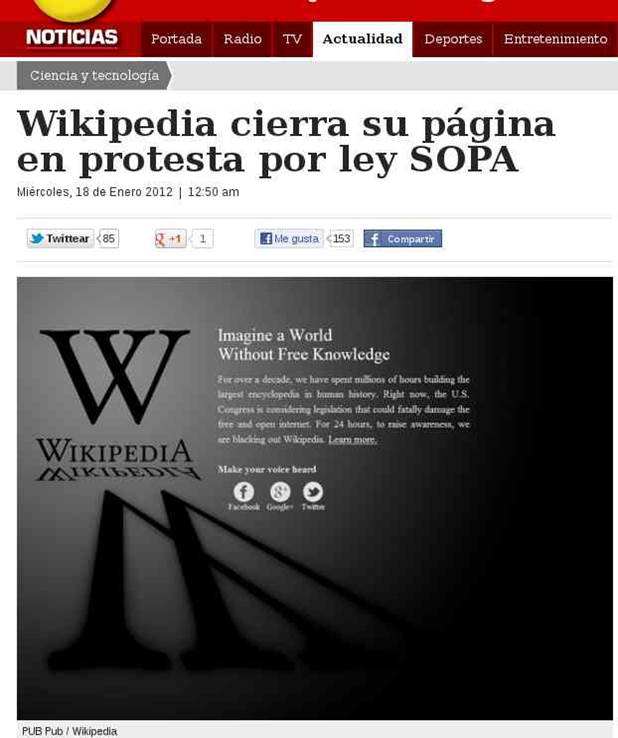 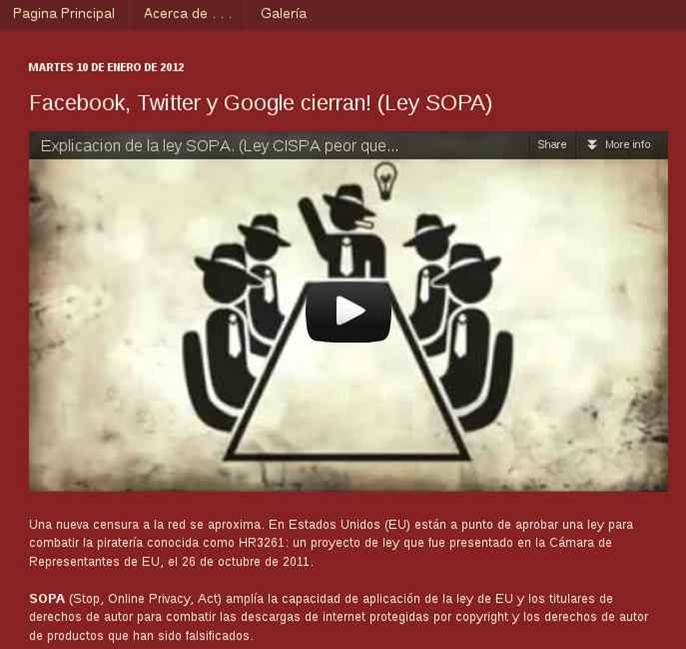 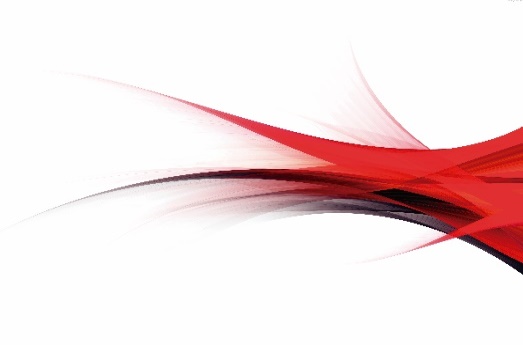 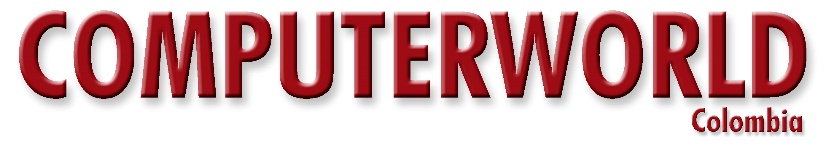 8
8
Sociedad transformada
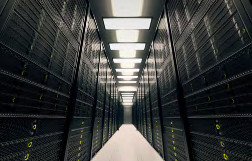 Computación en la Nube
Cloud Computing
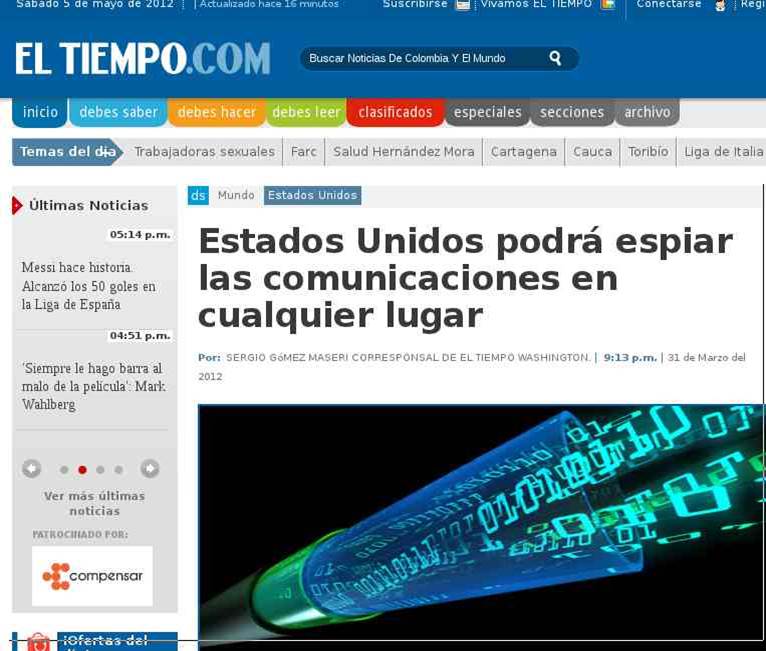 Bibliografía
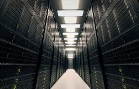 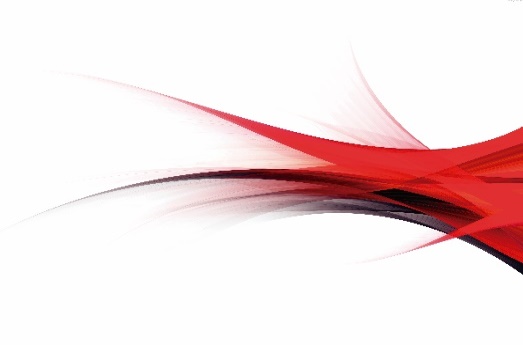 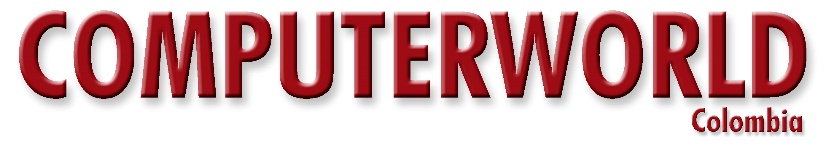 Sociedad transformada
Big Data and Analytics
Big Data y Analítica
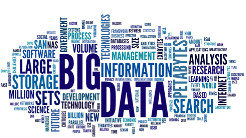 La máquina para leer el pensamiento
En lo personal el ADN virtual de las personas: 
Información nuestra en formas de textos, blogs, noticias, escritos, debates, foros, vídeos, gráficos, Facebook, Twitter
Cientos de plataformas a donde ha llegado la información que de nosotros han publicado otros o que lo hemos hecho nosotros mismos. 
Cientos de cámaras de video en la calle, parqueaderos, oficinas, edificios, bares, discotecas, aulas de clase, teatros, restaurantes que nos han convertido en actores involuntarios que hacen posible leer hasta los gestos de nuestro rostro y de nuestro cuerpo. 
La Gestalt en TI
Facefirst software biométrico de reconocimiento facial
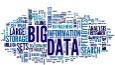 IBM para reconocimiento de rostros
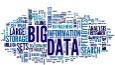 Mundómetro:
Aspectos físicos de un rostro
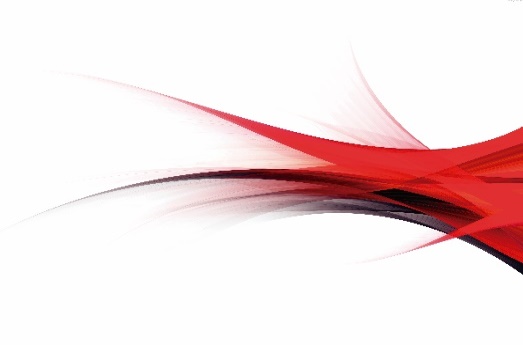 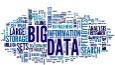 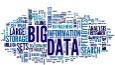 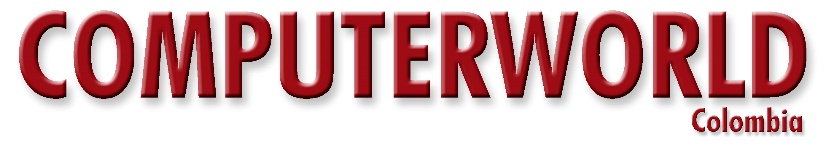 10
10
Sociedad transformada
Big Data and Analytics
Big Data y Analítica
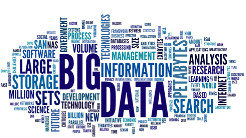 Qué pudo haber sucedido en 5 segundos?:
Población mundial: de 72.637.92.334 se incrementó en 58 personas
Nacieron 99 personas y murieron 41
Se fabricaron 48 automóviles y 99 bicicletas
Se publicaron 2 libros nuevos y sucedieron 935 entradas a blog 
Se enviaron 54.247.023 correos y 173.074 tweets
Hubo 1.020.340 búsquedas en google y 25.541 emisiones de CO2 
Se incrementaron en 4 obesos y 8 murieron de hambre
Nos faltan 14.311 días para que se acabe el petróleo
Murieron 5 persona por cáncer y 1 por VIH mientras que se fumaron 3.917.999  cigarrillos
3 personas murieron por fumar y 1 por alcohol
Hubo 1 muerto por accidente de automóvil
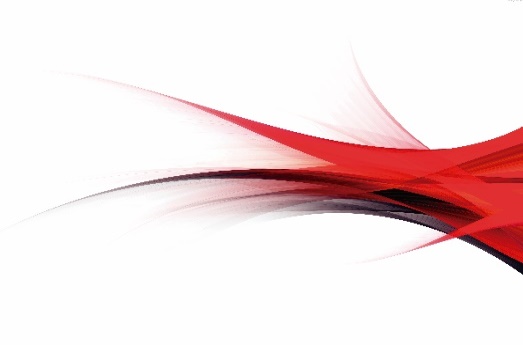 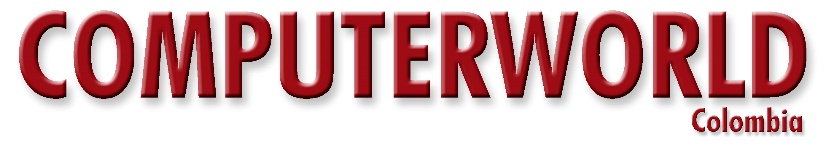 11
11
Sociedad transformada
Big Data and Analytics
Big Data y Analítica
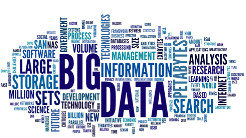 Bibliografía
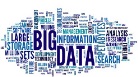 Irrupción significativa en el campo de la seguridad de los datos y la privacidad
Reto tecnológico y una oportunidad
Llegar a los estándares comprobables de la privacidad y seguridad
Habrá cambios de tipo legal, normativo, ético y educativo
Definir los límites aceptables para el uso de Big Data
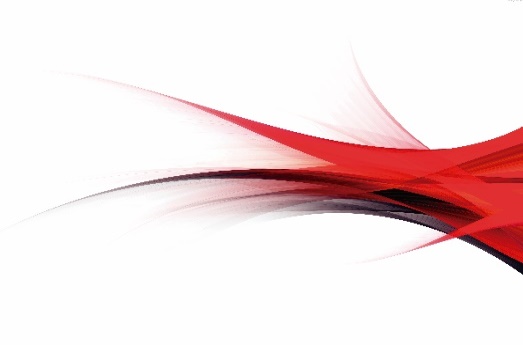 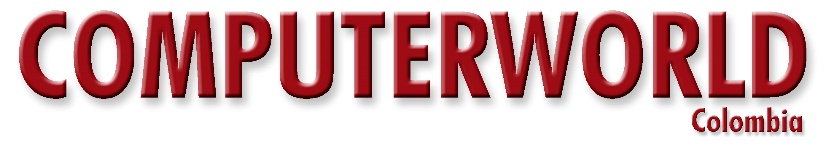 12
12
Sociedad transformada
The Internet of Things
El Internet de las cosas
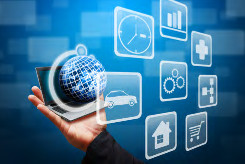 50 billones de dispositivo conectados a Internet en el 2020
Avances de la tecnología de dispositivos: Ej. Arduino, Wiring, Raspberry
Miles de millones de teléfonos inteligentes
Sensores incorporados 
Conectividad a Internet a las instalaciones fijas
Conectividad móvil
Automatización
Ciudad digital
Hogares y oficinas: Telefonía IP, Televisión IP, Electrodomésticos, Domótica, Movitrónica, Agromática
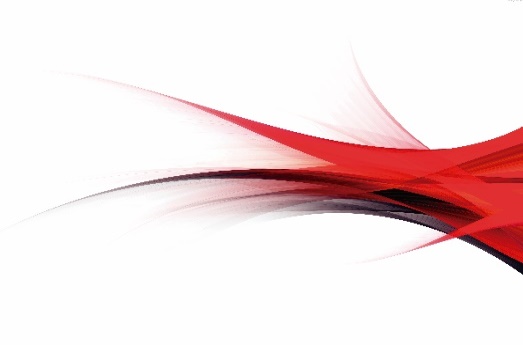 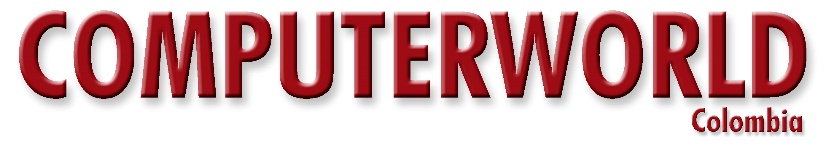 13
13
Sociedad transformada
The Internet of Things
El Internet de las cosas
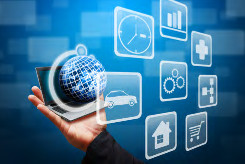 Riego inteligente
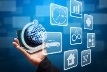 Robótica Sumo
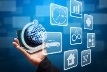 Impresora 3D
Bibliografía
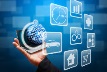 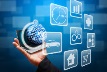 Robótica Línea, el carro autónomo
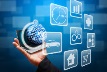 Sensores para las Ciudades digitales, el campo y el mundo
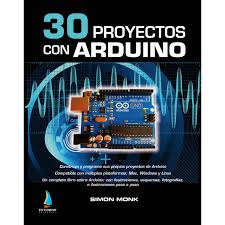 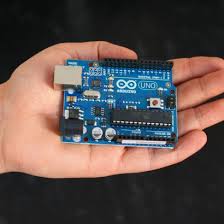 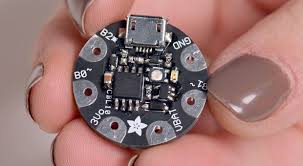 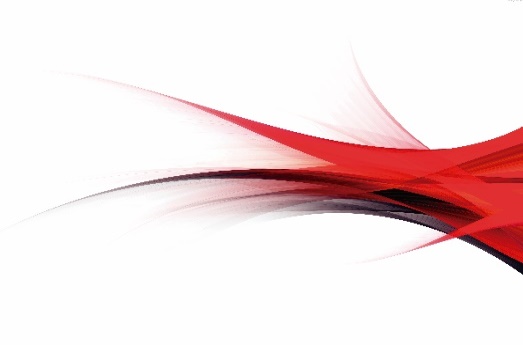 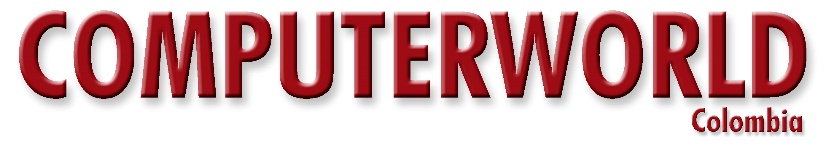 14
14
Sociedad transformada
The Internet of Things
El Internet de las cosas
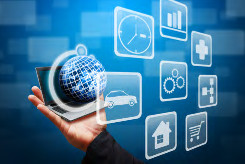 Con la naturaleza:  Alertas tempranas en crecimientos de los ríos
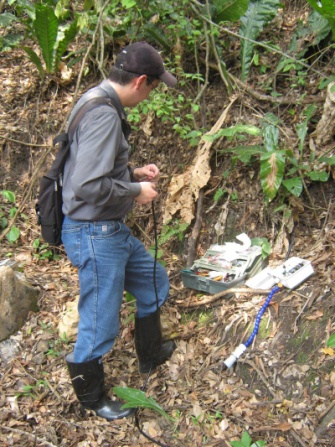 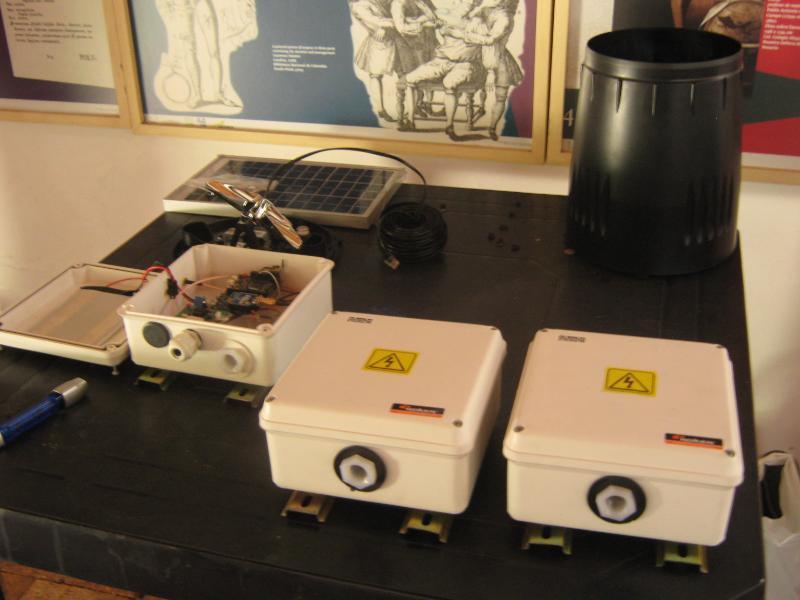 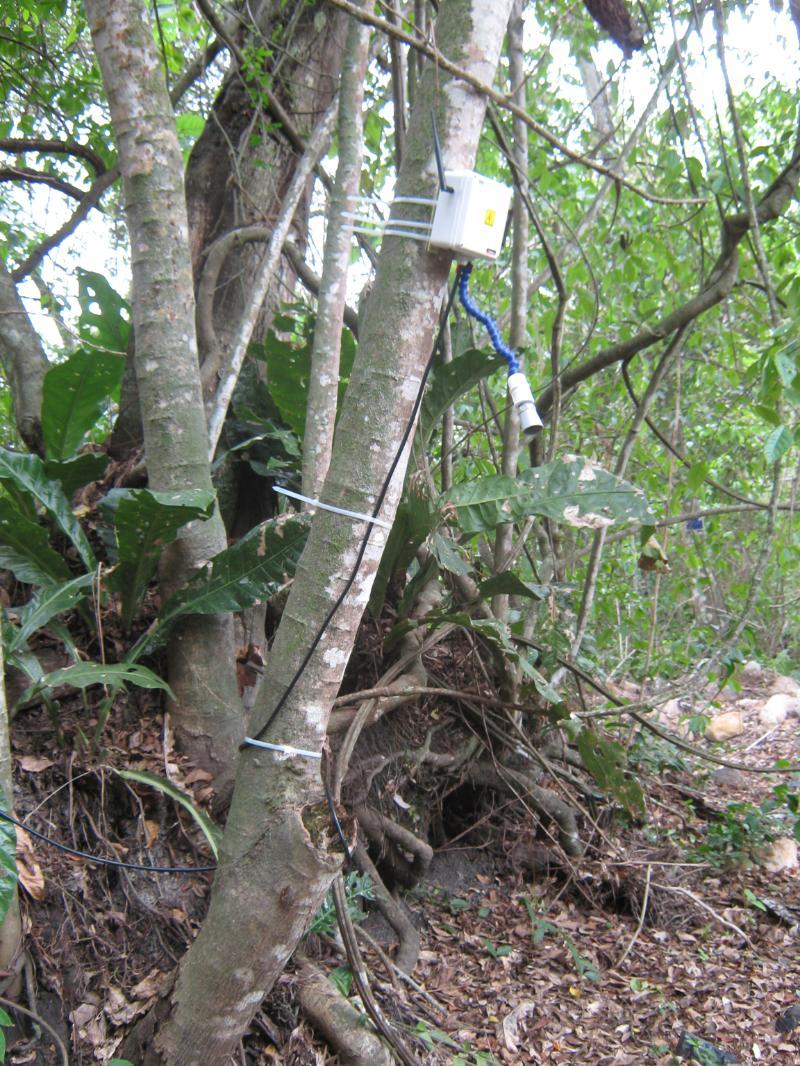 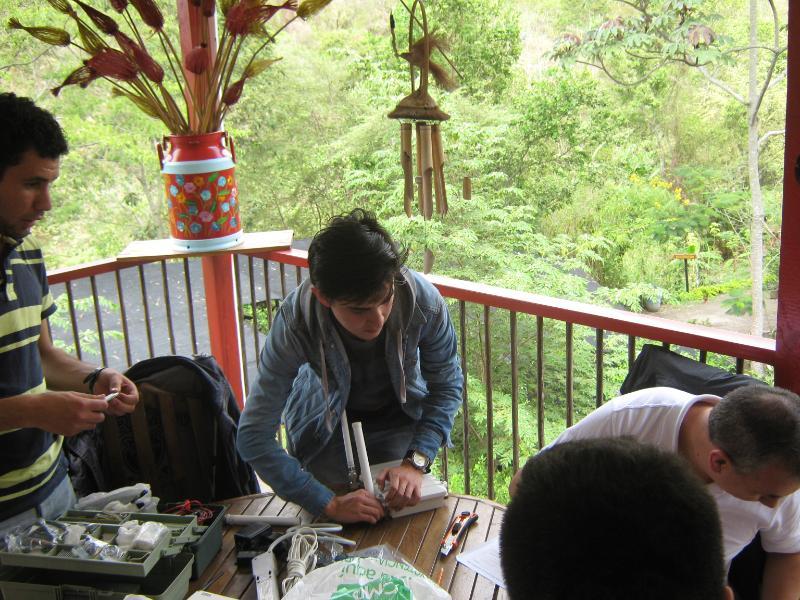 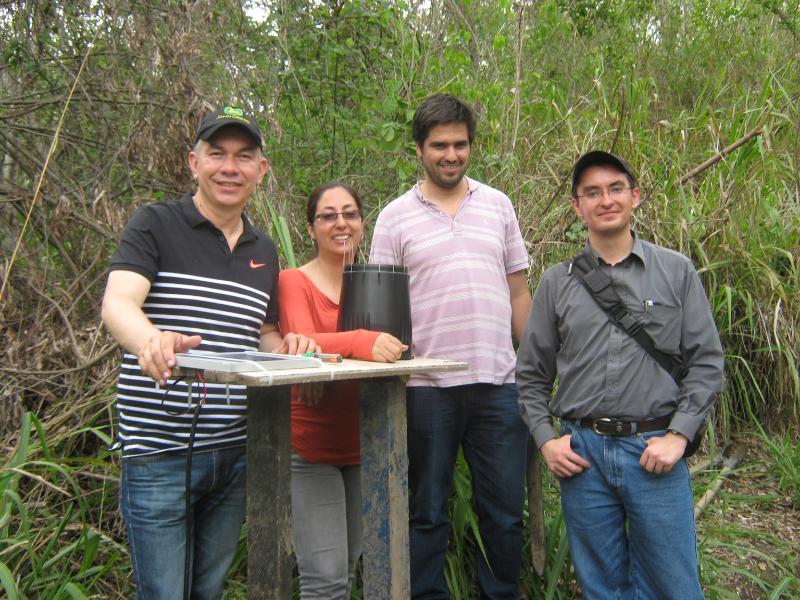 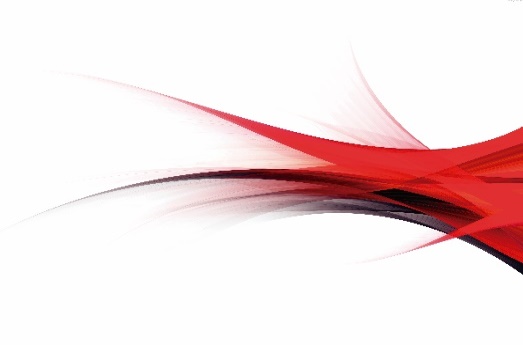 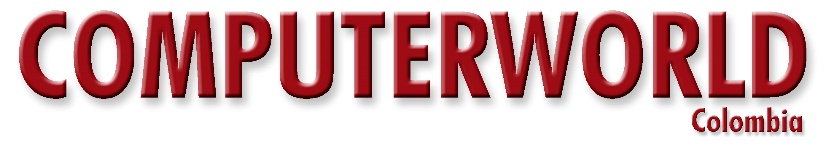 15
15
Sociedad transformada
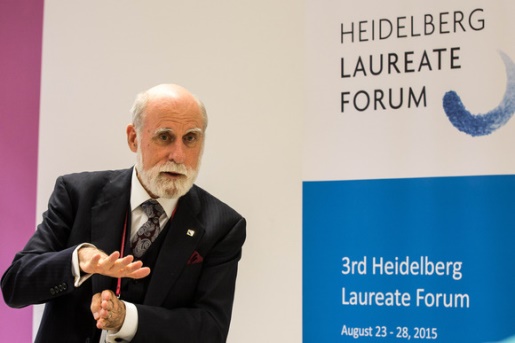 The Internet of Things
El Internet de las cosas
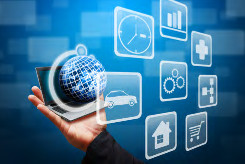 Sometimes I'm terrified' of the Internet of Things, says father of the Internet
Vinton Cerf

It's a combination of appliances and software, and I'm always nervous about software -- software has bugs.
If everything is separate and there's no standardization, we'll need different control and monitoring systems for everything. I don't want seven different hubs and systems to control all the pieces in my house
:
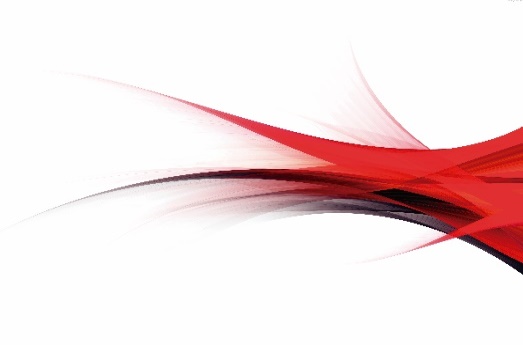 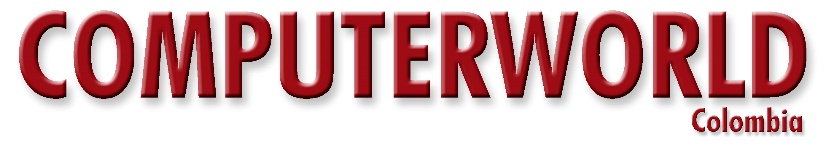 16
16
Sociedad transformada
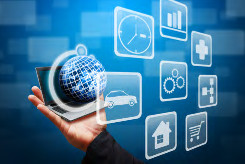 The Internet of Things
El Internet de las cosas
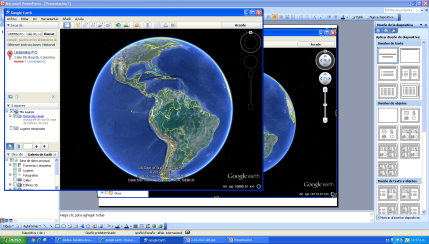 Sensores para las Ciudades digitales
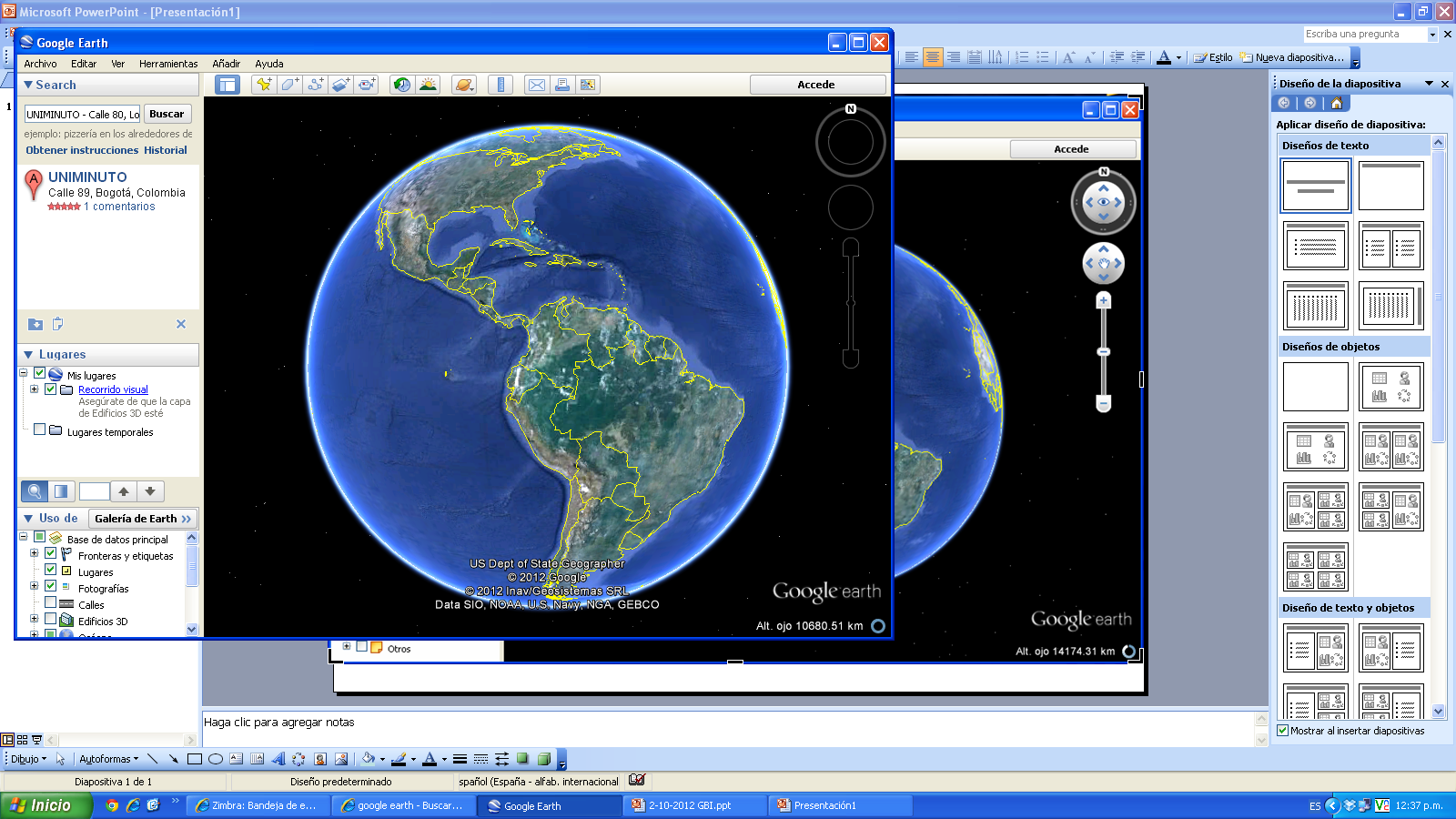 Web
El Barrio digital: 
Premio Computerworld a la mejor 
aplicación informática del 2014l
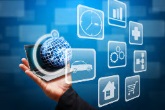 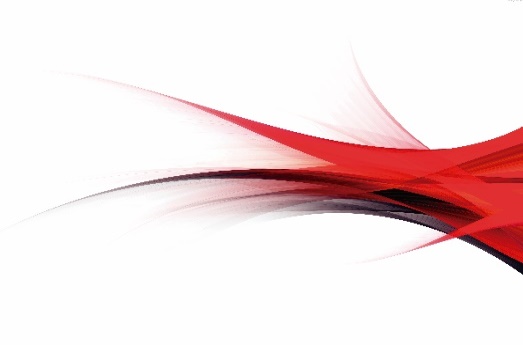 Local
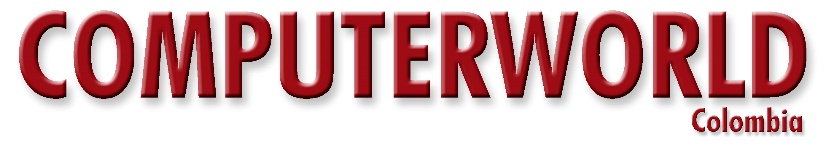 17
17
Sociedad transformada
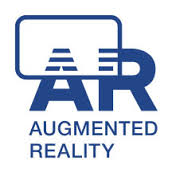 Realidad aumentada
“La RA es un proceso de cálculo numérico y matemático que permite el despliegue de todo tipo de experiencias multimediales sobre las pantallas de dispositivos, y se logra por una serie de algoritmos y bibliotecas preseleccionadas, desde las herramientas de programación para la debida elaboración de la experiencia completa.  Puede usarse en móviles o pcs o en dispositivos especiales, parecidos a los que se usan en la realidad virtual“
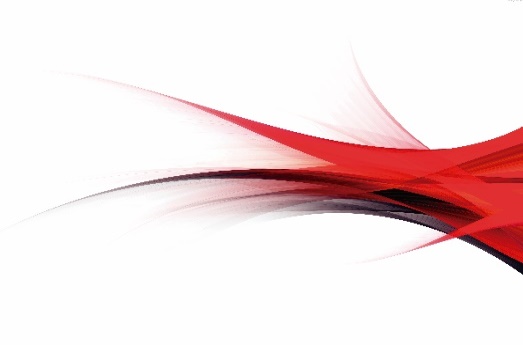 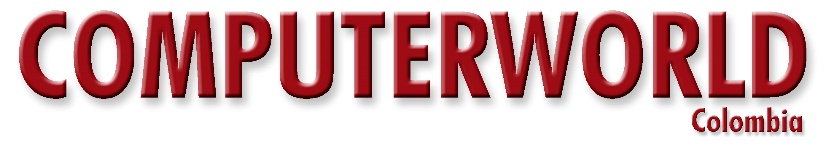 18
18
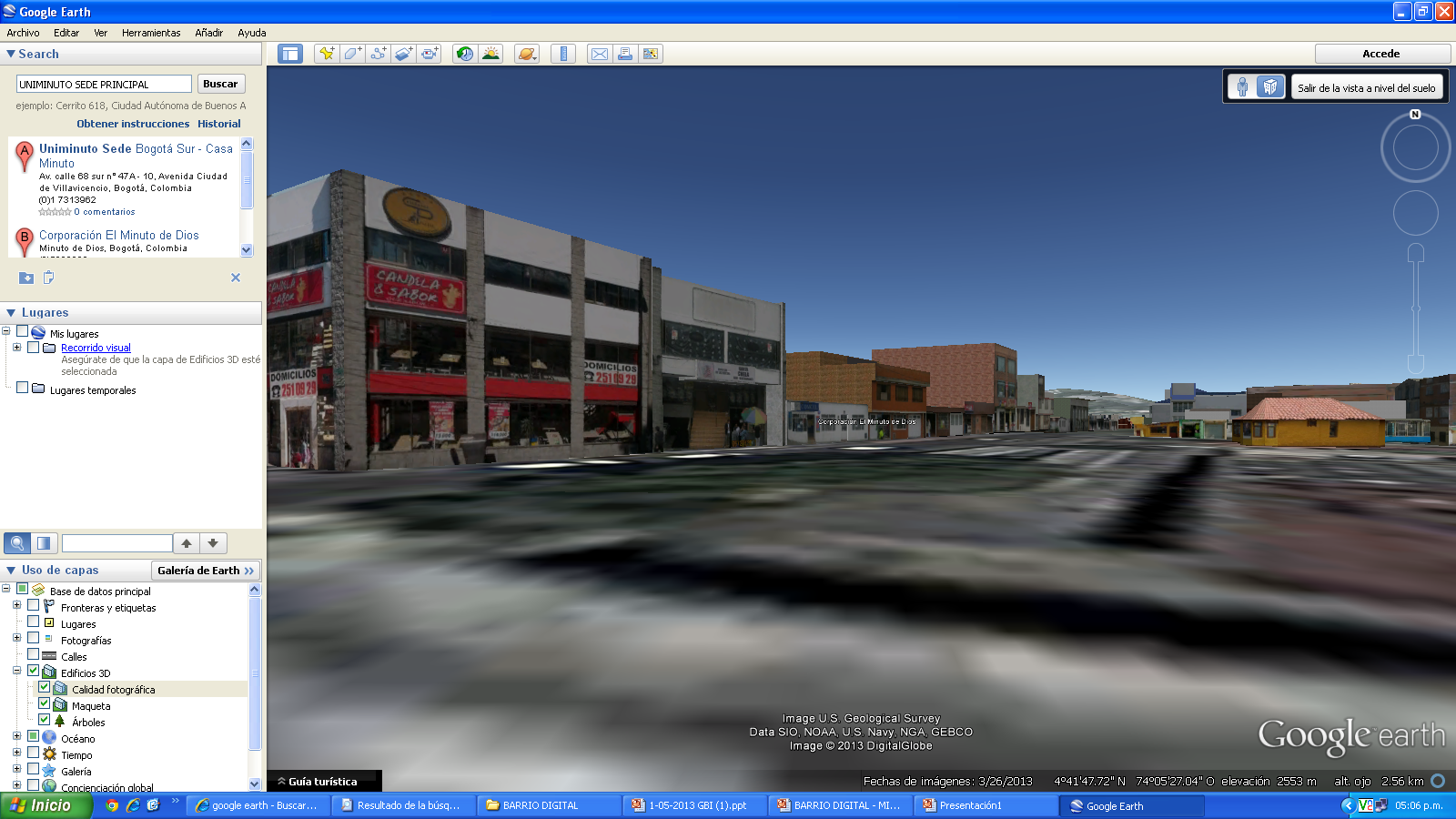 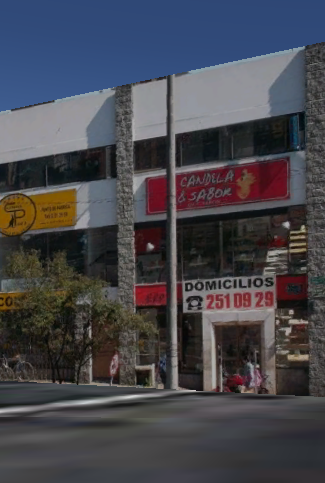 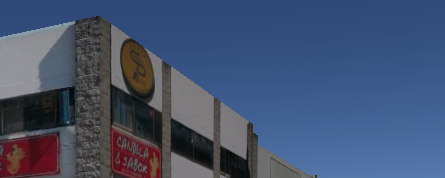 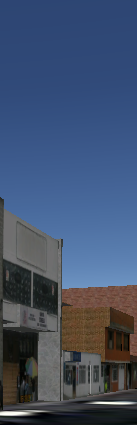 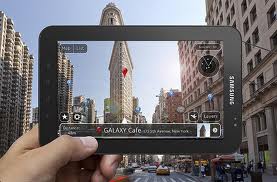 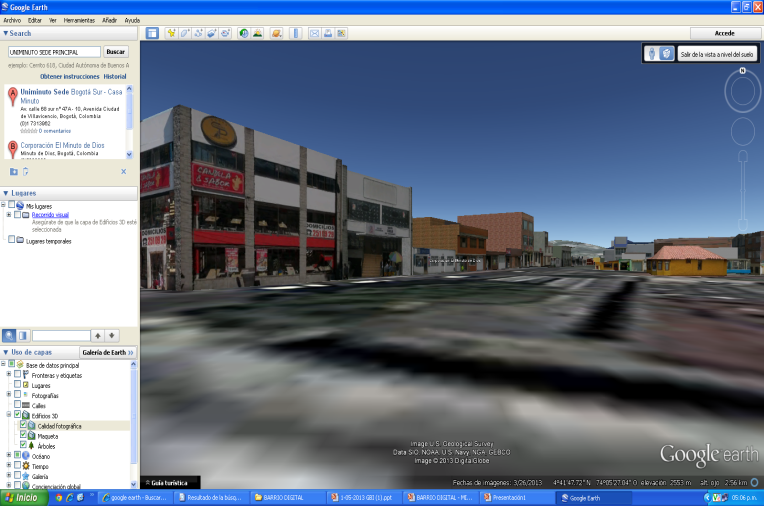 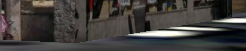 Sociedad transformada
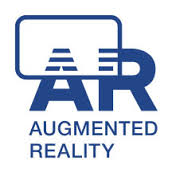 Realidad aumentada
Local Nube
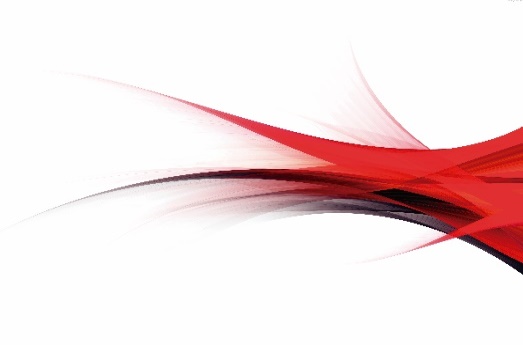 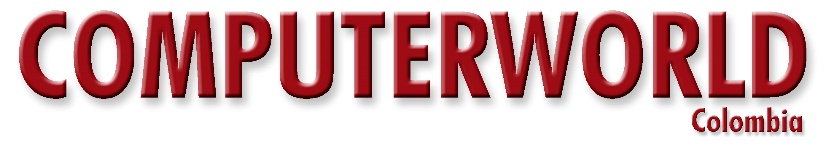 19
19
Sociedad transformada
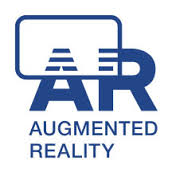 Realidad aumentada
Gafas de google
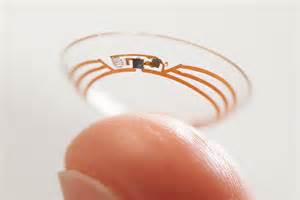 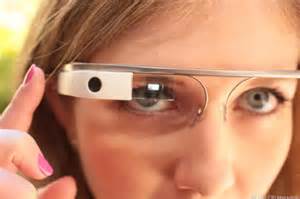 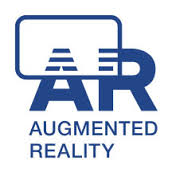 Video
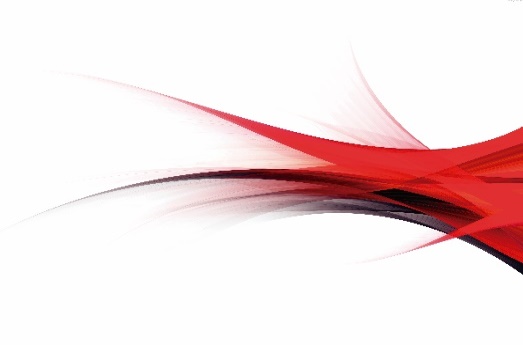 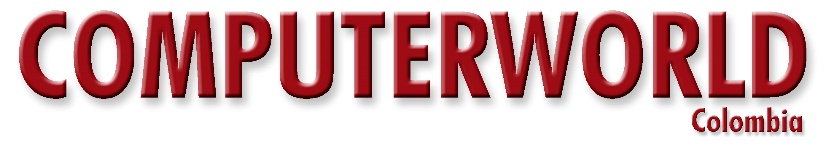 20
20
Sociedad transformada
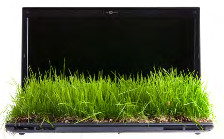 Sustainability: Sostenibilidad
Medio ambiente
¿La computación si ayuda a preservar el Medio ambiente?
Bibliografía
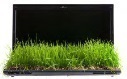 Hay muchas maneras de cómo la tecnología puede ayudar mejorar la sostenibilidad del medio ambiente
O crear problemas: Internet de las Cosas llevará 50 billones de dispositivos conectados a Internet en el 2020
0,2 gramos de CO2 por consulta en Google
6000 millones de celulares en el 2007
La sostenibilidad del medio ambiente se ha convertido en un factor importante en la industria y la conciencia pública: Agua, energía, materiales y gases de efecto invernadero.
Cuadernos verdes de Computerworld y el Software Verde:

Página 25:                        Página 27
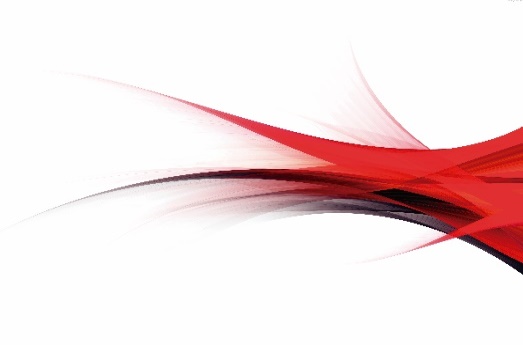 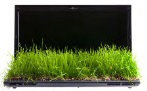 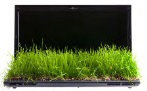 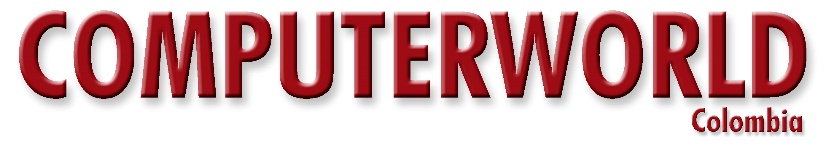 21
21
Sociedad transformada
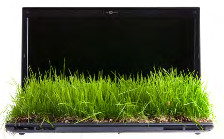 Sustainability: Sostenibilidad
Medio ambiente
Generación de energía por 
el roce del automóvil
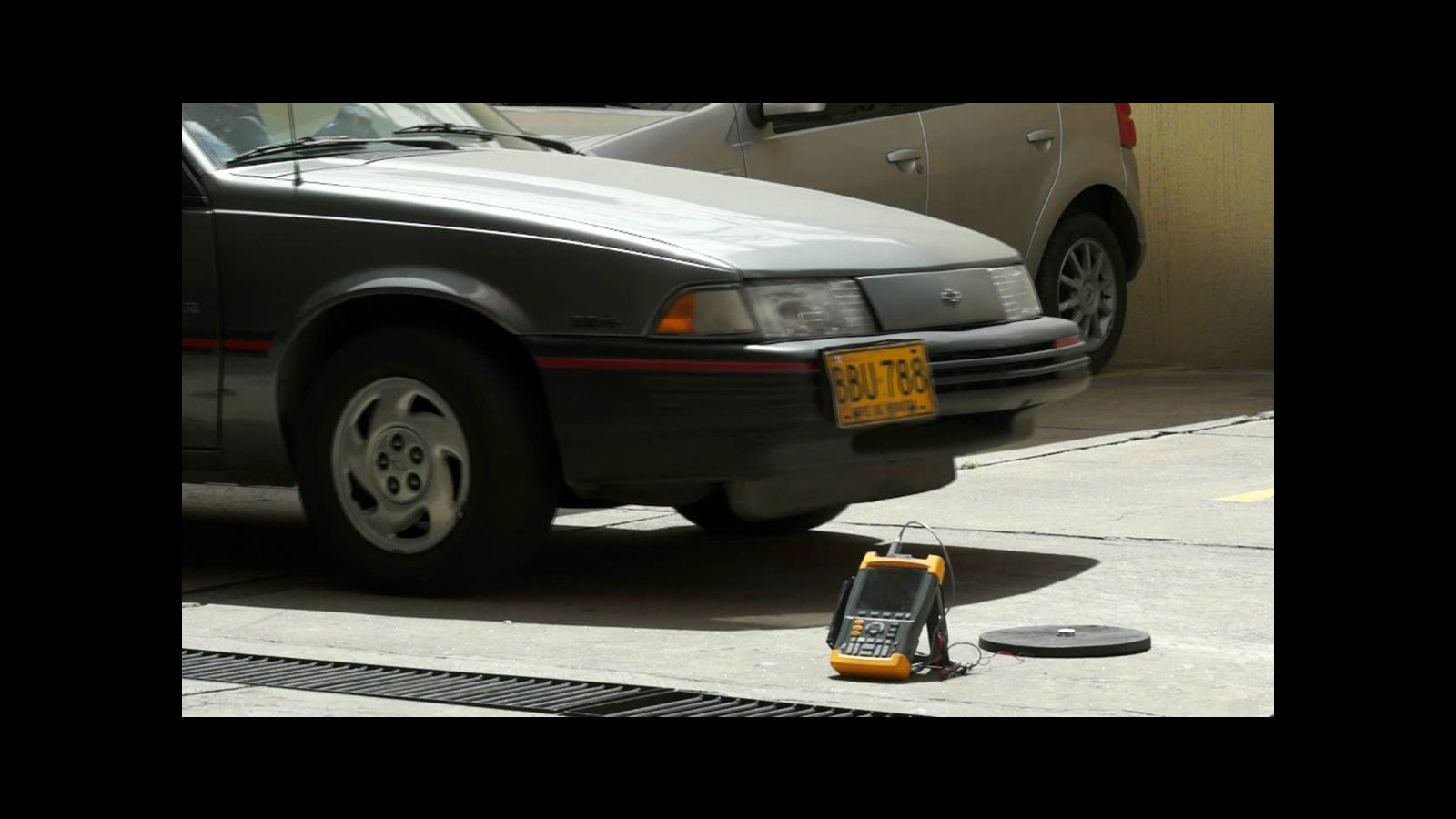 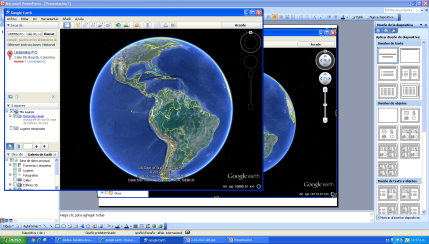 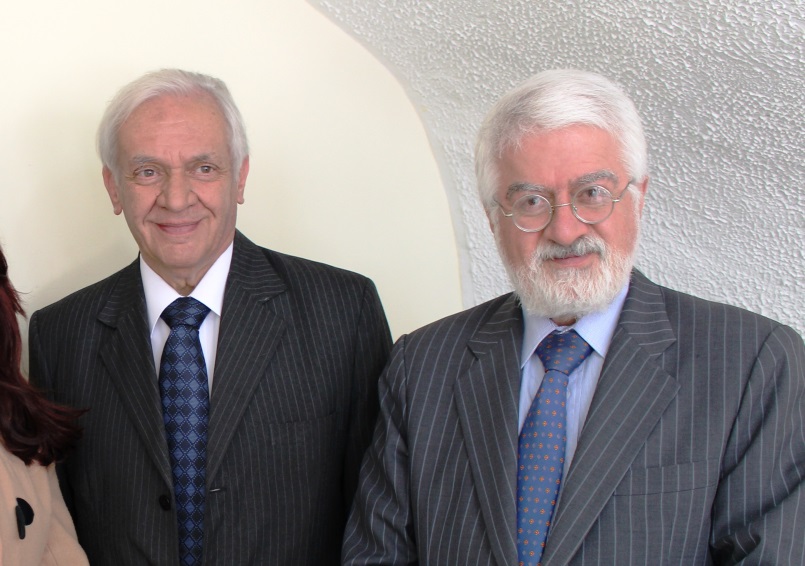 Web
Local
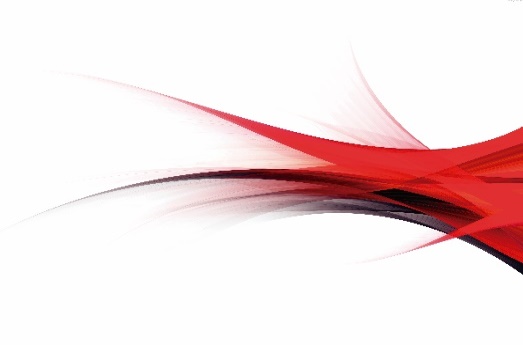 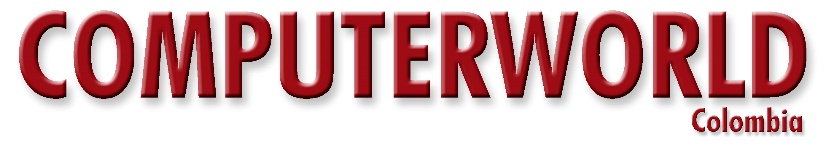 22
22
Sociedad transformada
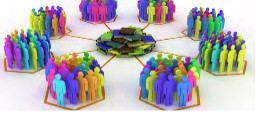 Massively Online 
Open Courses: 
Cursos abiertos en línea MOOCS
Entre la novedad y el estado del arte
¿Cambiará la manera d educar?
La calidad de los productos debe ser óptima en video, sonido y metodología debido a la no presencialidad
El origen desde el cual se haya motivado la iniciativa de hacer un MOOC, debe ser claro y pertinente
Las motivaciones de quienes los liberan deben ser conocidas en la medida de lo posible
Desarrollo Catedral y Bazar de Erik Raymond: en el manifiesto del software libre “La bondad excesiva es sospechosa”
Las motivaciones
El desarrollo de un MOOC es alto
En los MOOC se habla mucho del producto como tal, pero no de la actitud y capacidad de aprendizaje de los estudiantes.
Ni de lo índices de aprendizaje
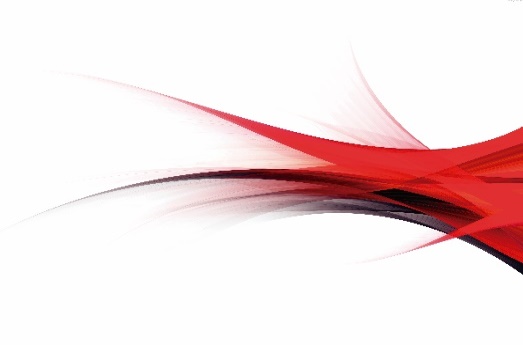 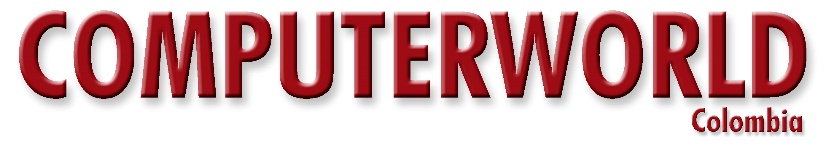 23
23
Sociedad transformada
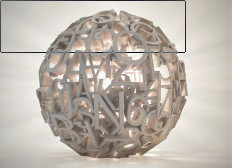 3D Printing
Impresión 3D
En el libro del Retorno de los brujos de Louis Pauwles y Jaques Berguier se cuenta como, a finales del siglo XIX  exactamente en 1875, la oficina de patentes de New York cerró sus puertas porque ya todo estaba inventado. ¿Qué más podría inventarse después de la máquina a vapor? 
Las impresoras 3D nacen de la idea de convertir en objetos reales diseños realizados con un programa CAD en un ordenador
Se utilizan para la creación de prototipos y la matricería o prefabricación de piezas en sectores como la arquitectura o el diseño industrial
Son, además, apropiadas en la creación de prótesis médicas, pues permiten adaptarlas a las características particulares de cada paciente con facilidad.
Se espera una amplia variedad de productos
Que se produzca en plantas de fabricación
Servicios de impresión local  o en el hogar del consumidor
Puede reducir puestos de trabajo en la fabricación, montaje, transporte de carga  y la venta minorista
Se requerirán cambios en la educación para formar a una nueva generación de diseñadores
Cambios en las leyes para manejar nuevos conceptos en materia de propiedad intelectual
En la vigilancia y la certificación de la seguridad y la eficacia del producto .
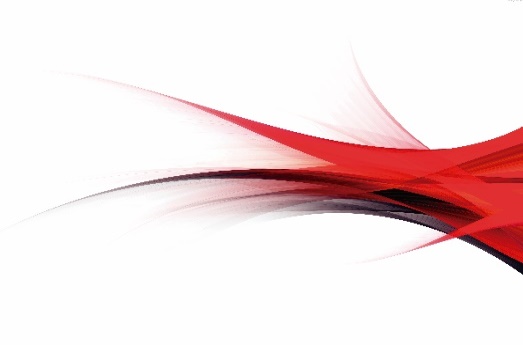 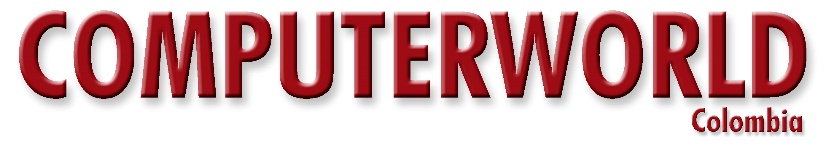 24
24
Sociedad transformada
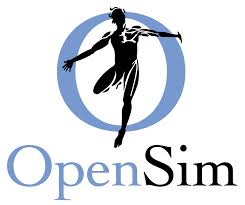 Educación 3D
Asuntos de identidad transformada
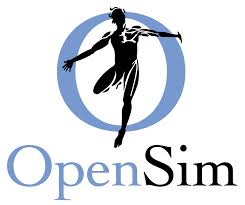 Una imagen vale más que mil palabras
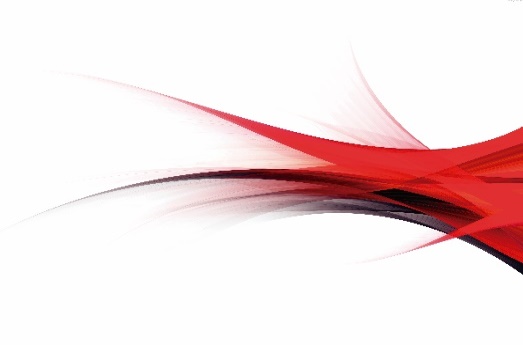 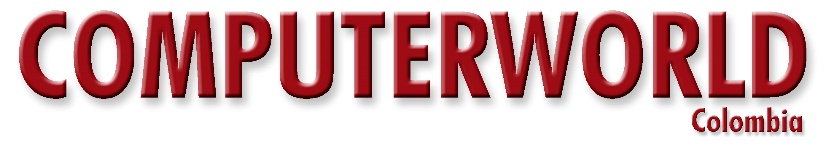 25
25
Sociedad transformada
Ciencia para la vida
Redes sociales
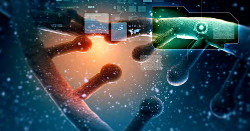 Panóptico físico:
Jeremy Bentham (1748-1832Inglaterra: Abogado, filósofoPadre del utilitarismo
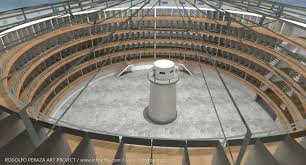 Celdas en círculo
Seres aislados, incomunicados
Expuestos a la soledad
El vigilante ve a todos
Nadie ve al vigilante
*La sociedad de la transparencia Byung-Chul Han
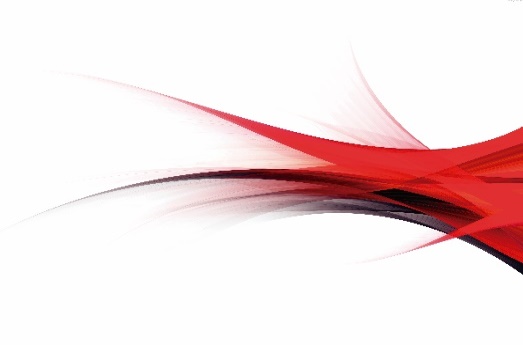 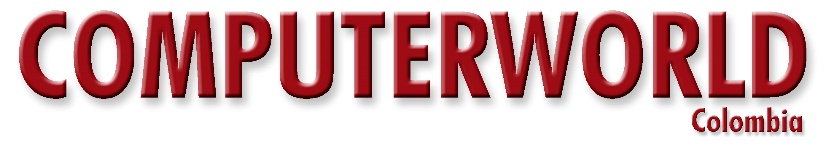 26
26
Sociedad transformada
Ciencia para la vida
Redes sociales
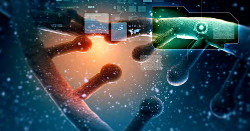 Panóptico digital :
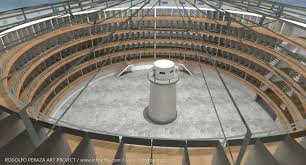 Control central aislado
Todos expuestos a la mirada de todos
Creencia de estar en libertad
Exhibicionismo sin vergüenza
Control democratizado
*La sociedad de la transparencia Byung-Chul Han
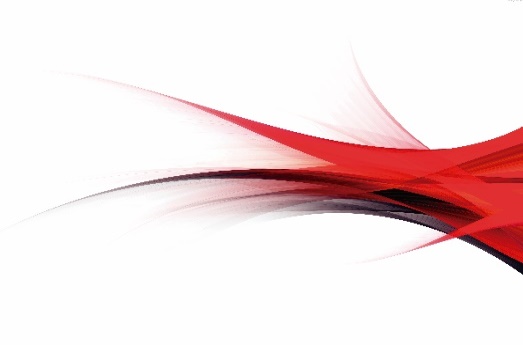 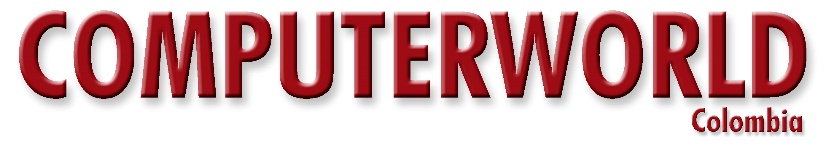 27
27
Sociedad transformada
Gracias !!!!
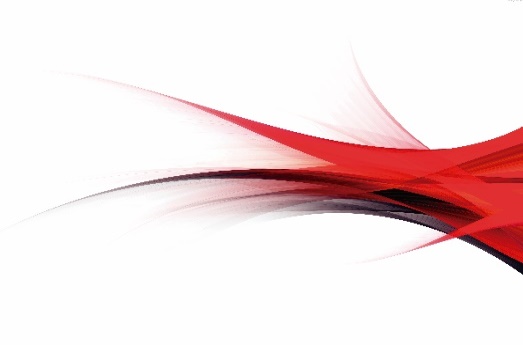 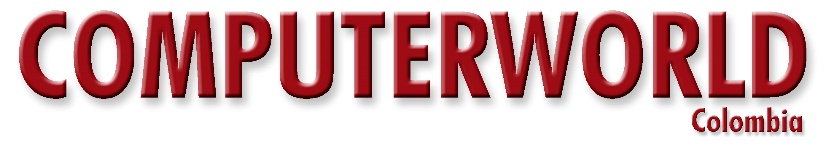 28
28